MON ESPACE SANTE ET TRANSFUSIONModalités d’accès et intérêt en transfusionDr David MARX, CHVGroupe Hospitalier Sélestat-Obernai (GHSO)
1
Le Dossier Médical Partagé et Mon Espace Santé : Utilité pour les Correspondants d'Hémovigilance
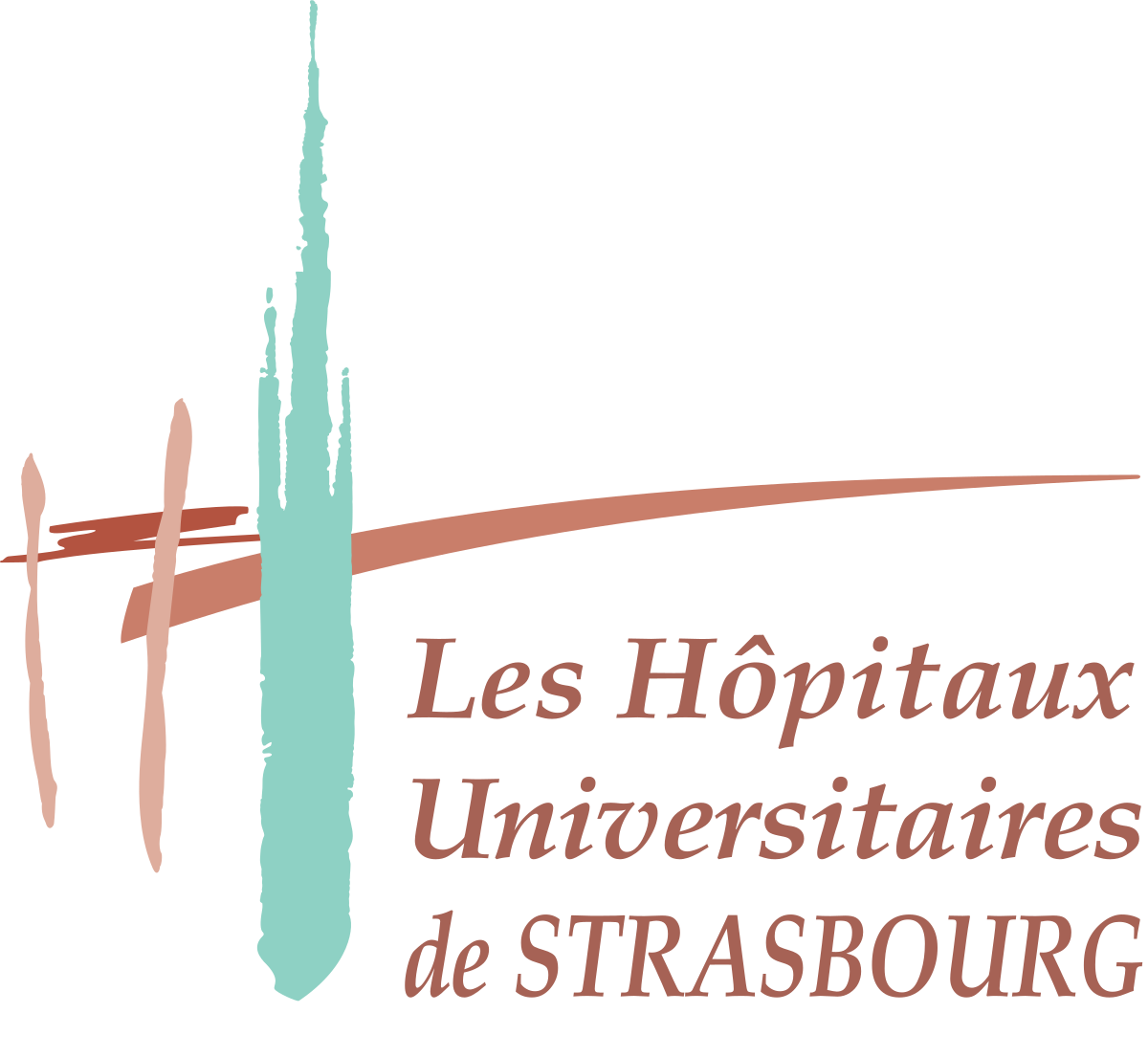 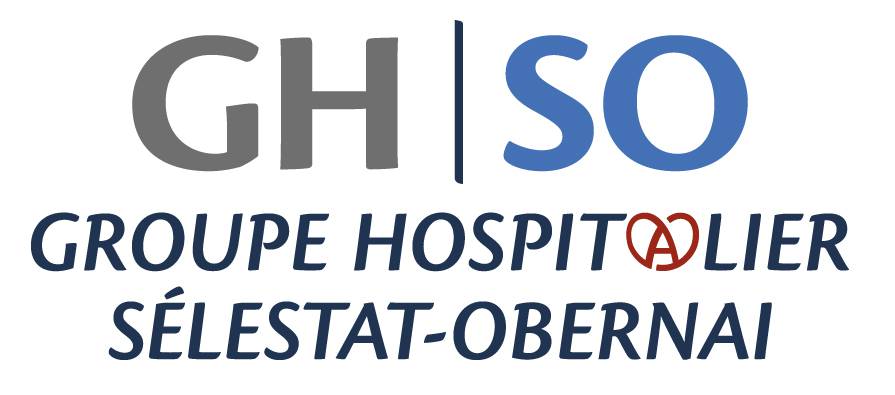 David Marx
Néphrologue PH
Correspondant en Hémovigilance au GHSO
Praticien attaché au CHU de Strasbourg

Webinaire de l'ARS Grand Est
13/03/2025
Introduction
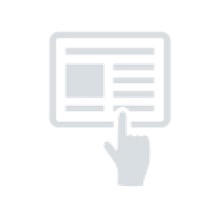 Présentation du DMP et de Mon Espace Santé
Taper « web » et dmp »dans un moteur de recherche
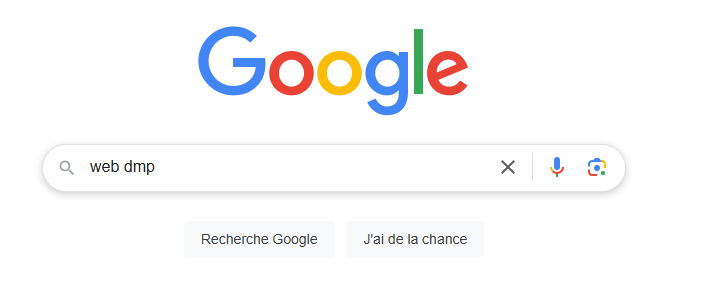 Cliquez sur ce lien (www.dmp.fr)
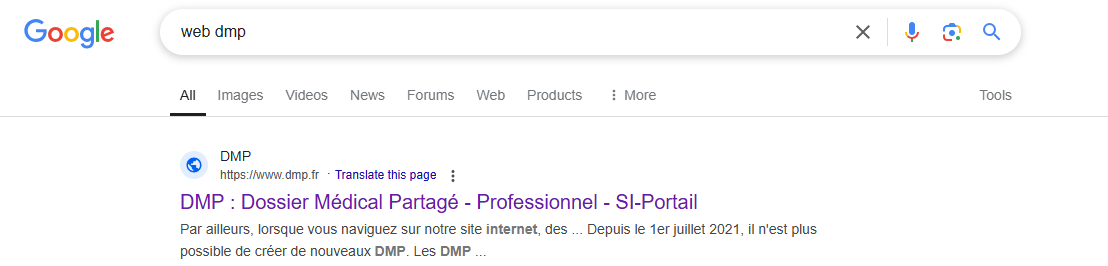 Cliquez sur l’onglet « professionnel » en haut à gauche
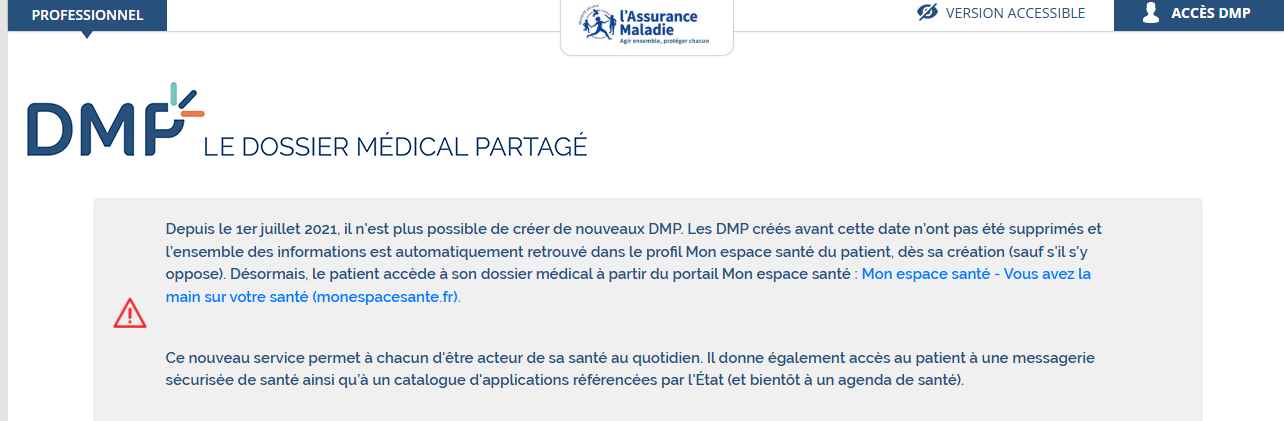 Cliquez sur « accéder au DMP »
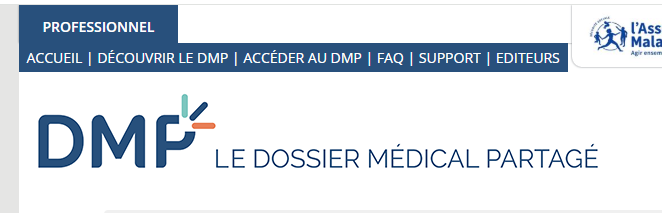 Puis sur PRO SANTE CONNECT
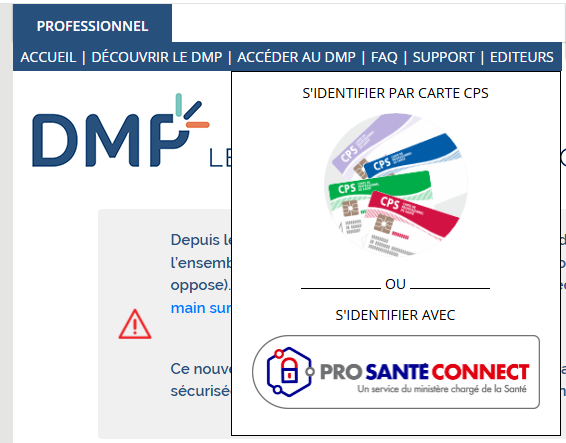 Renseignez votre RPPS précédé du « 8 »
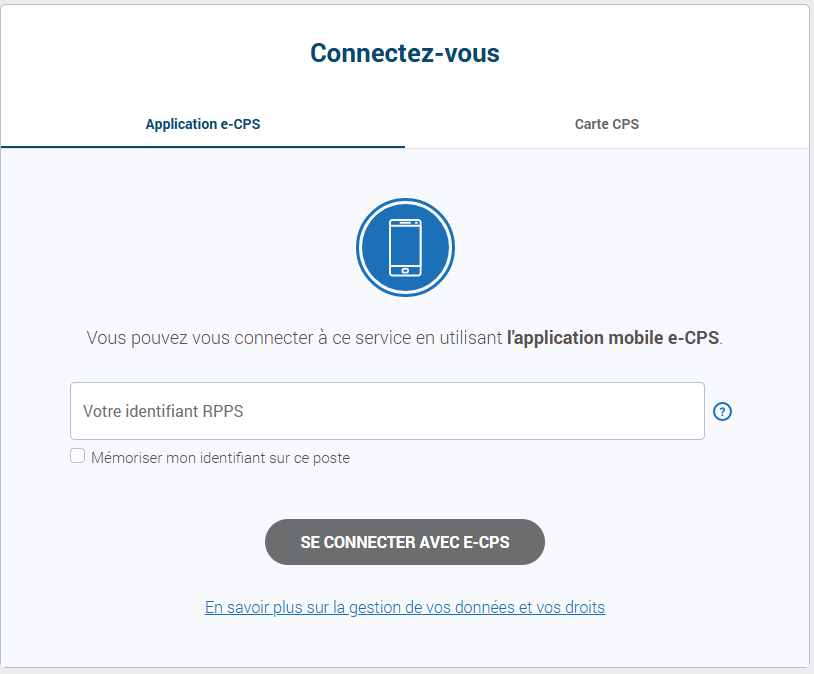 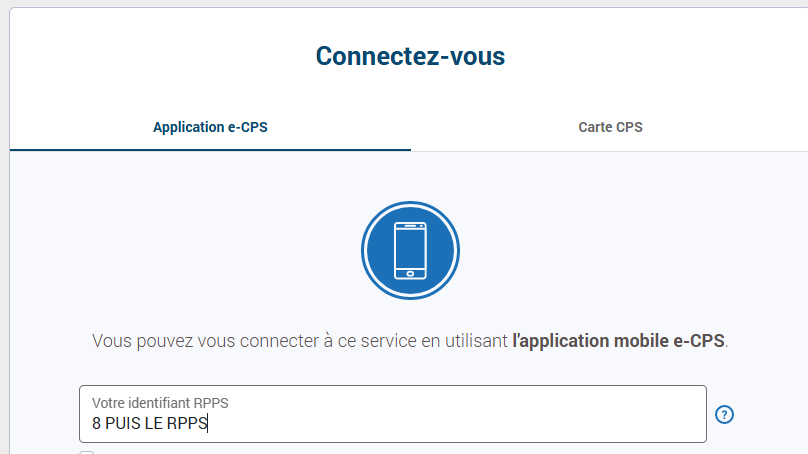 Vous recevez une notification sur votre portable via l’application eCPS
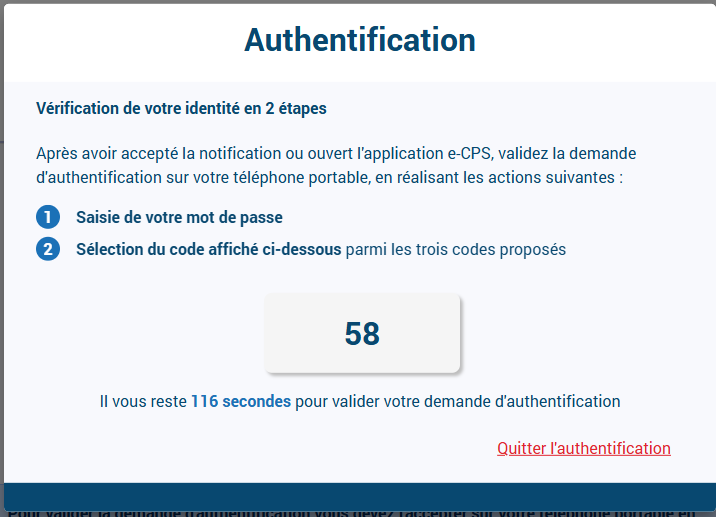 + notifications sur le portable via l’application eCPS  entrer le numéro qui s’affiche et son mdp
Recherchez votre patient avec l’INS(numéro sur la carte vitale fonctionne)
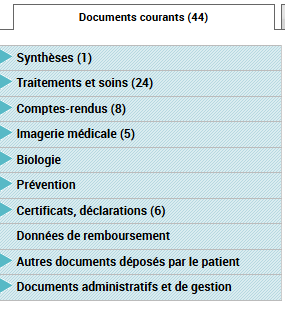 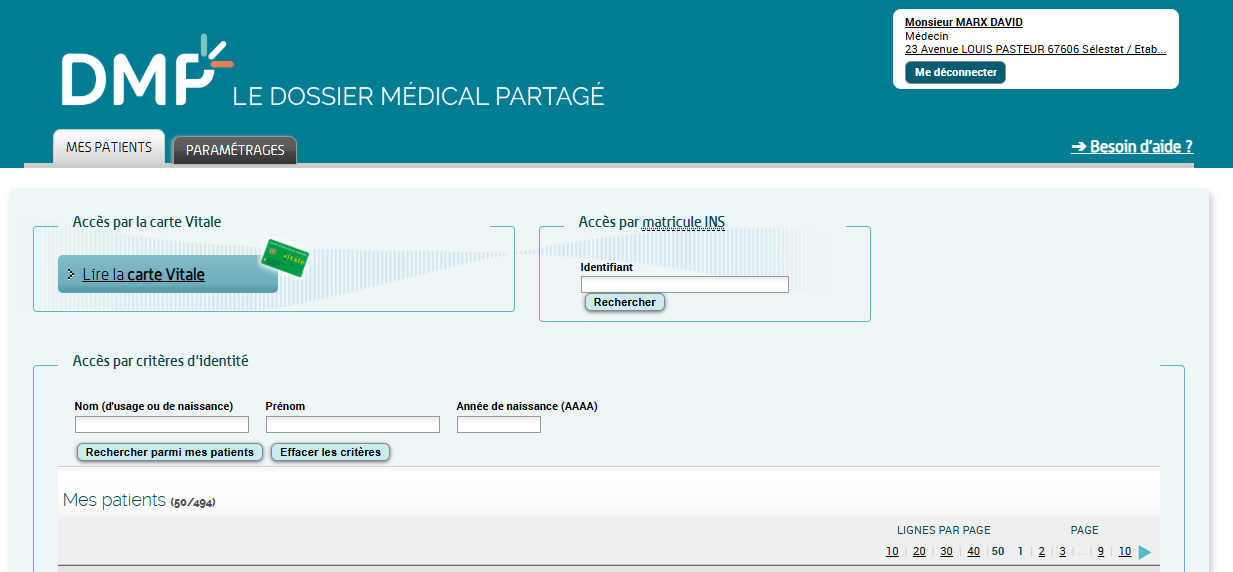 Connexion tracée, le patient reçoitune notification de connexion
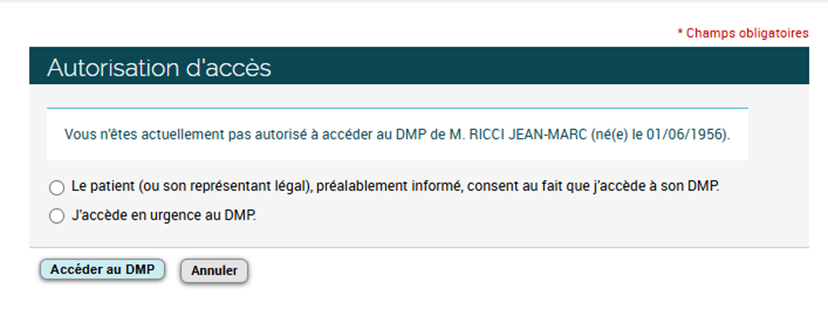 DMP: Inconnu chez les médecins hospitaliers
Expérience de terrain
Néphrologue au Groupe Hospitalier Sélestat Obernai (petit CH) et en transplantation rénale au CHU de Strasbourg
Correspondant en Hémovigilance
Gardes aux urgences : prescripteur de transfusions. Confronté à des patients anémiques venus avec très peu d'information
Exemples de patients incapables de décrire leur passé médical
Intérêt du DMP pour la transfusion sanguine
Obligation de demander permission au patient lors de la connexion à son DMP: très complexe en cas d’EIR, le correspondant n’est pas vraiment dans l’équipe de soins
Recueil de permission encore plus difficile si l'événement indésirable est ancien et que le patient n'est pas présent
Difficultés d'accès pour les correspondants d'hémovigilance
Rôle des correspondants d'hémovigilance
Exemple d'intégration du DMP en pratique
Cas cliniques illustratifs
Avantages et limites du DMP
Perspectives et recommandations
Conclusion
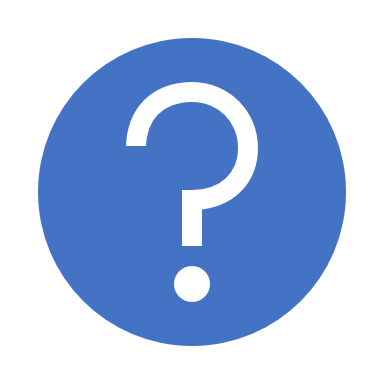 Merci pour votre attention
Questions et discussion